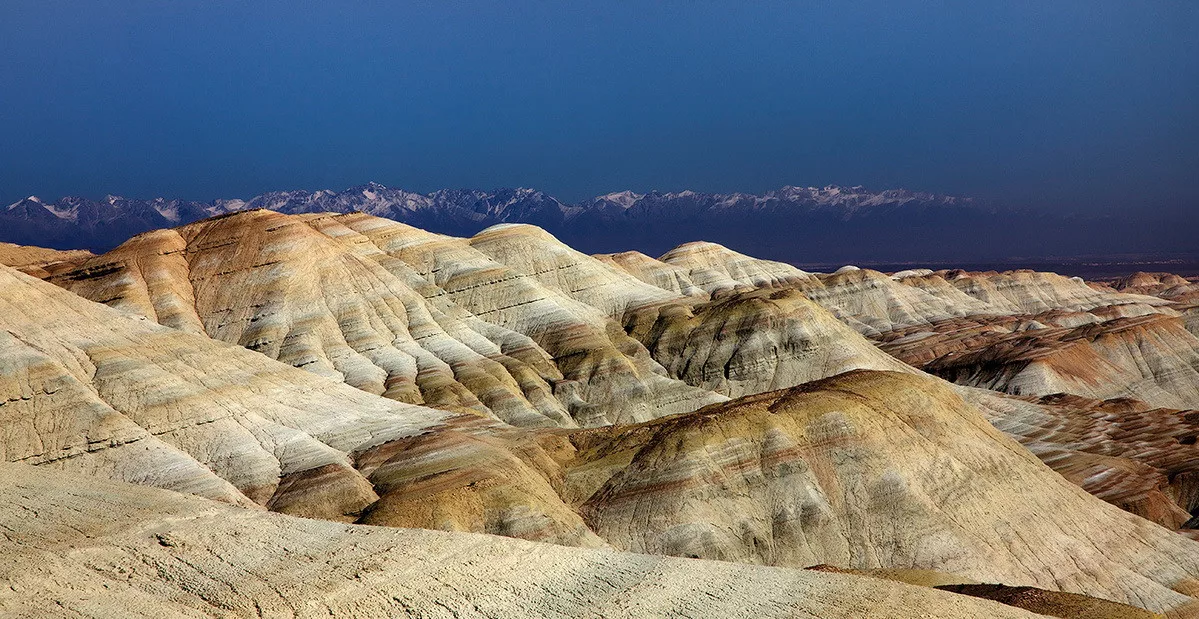 Орыс сыныптарына арналған қазақ тілі мен әдебиеті 5-сынып
«Алтынемел» ұлттық саябағында
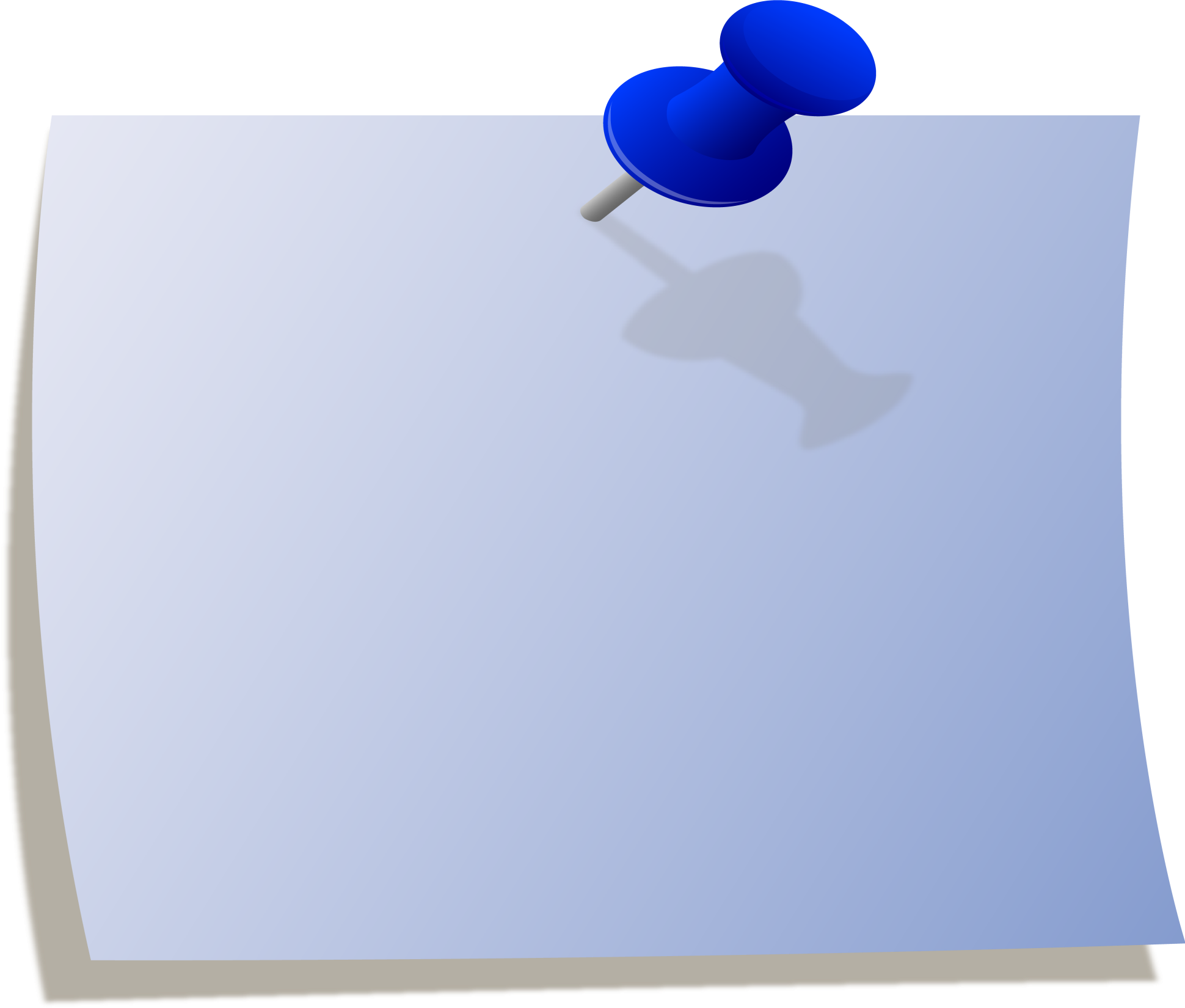 Сабақтың  мақсаты: 5.4.3.1. Жазба жұмыстарында сипаттау, бейнелеу құралдарын қолданып жазу.
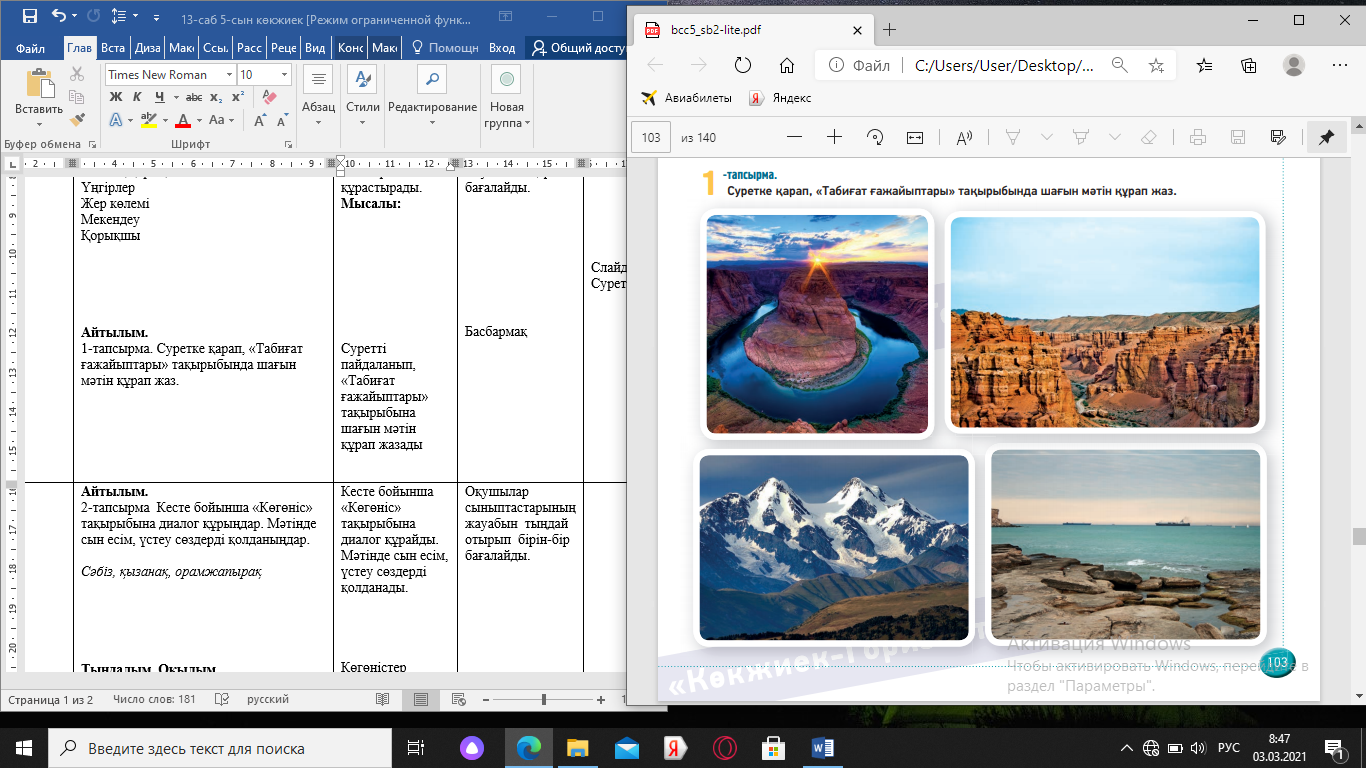 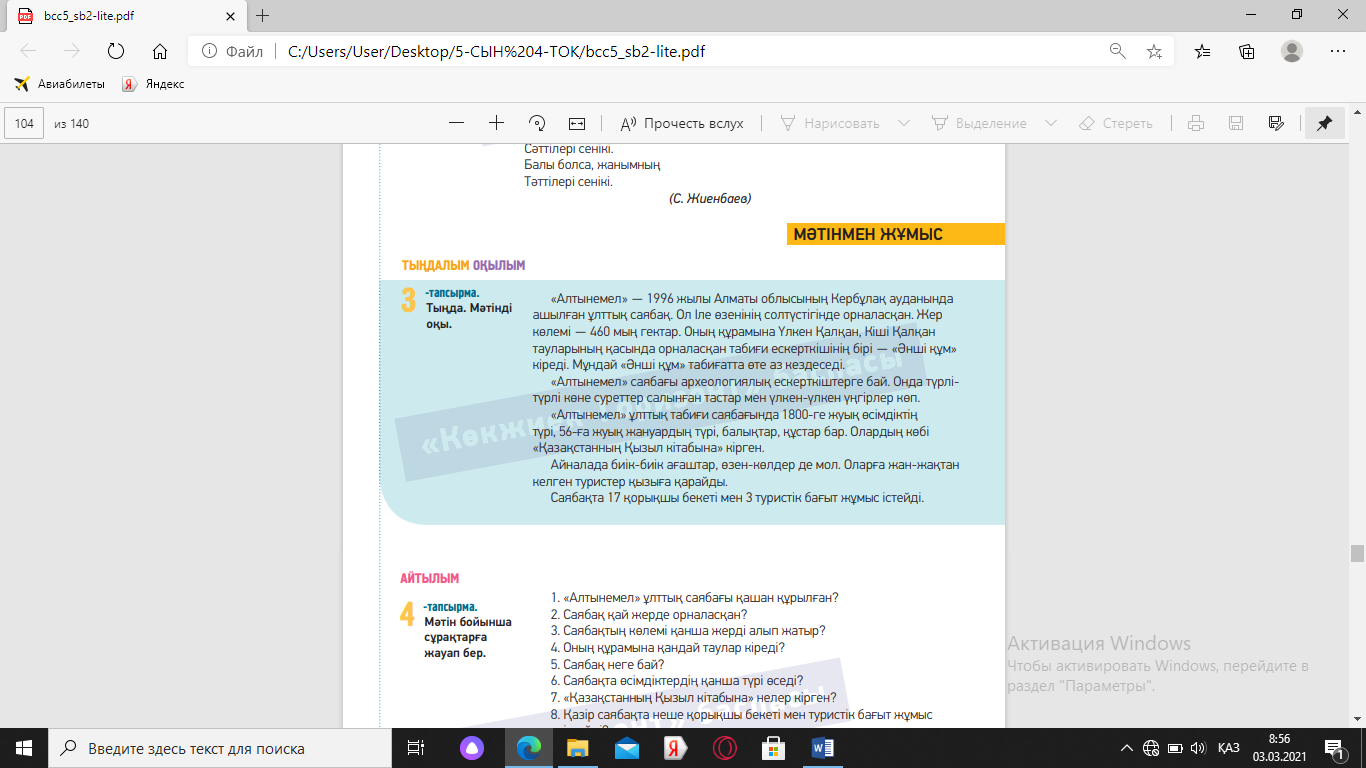 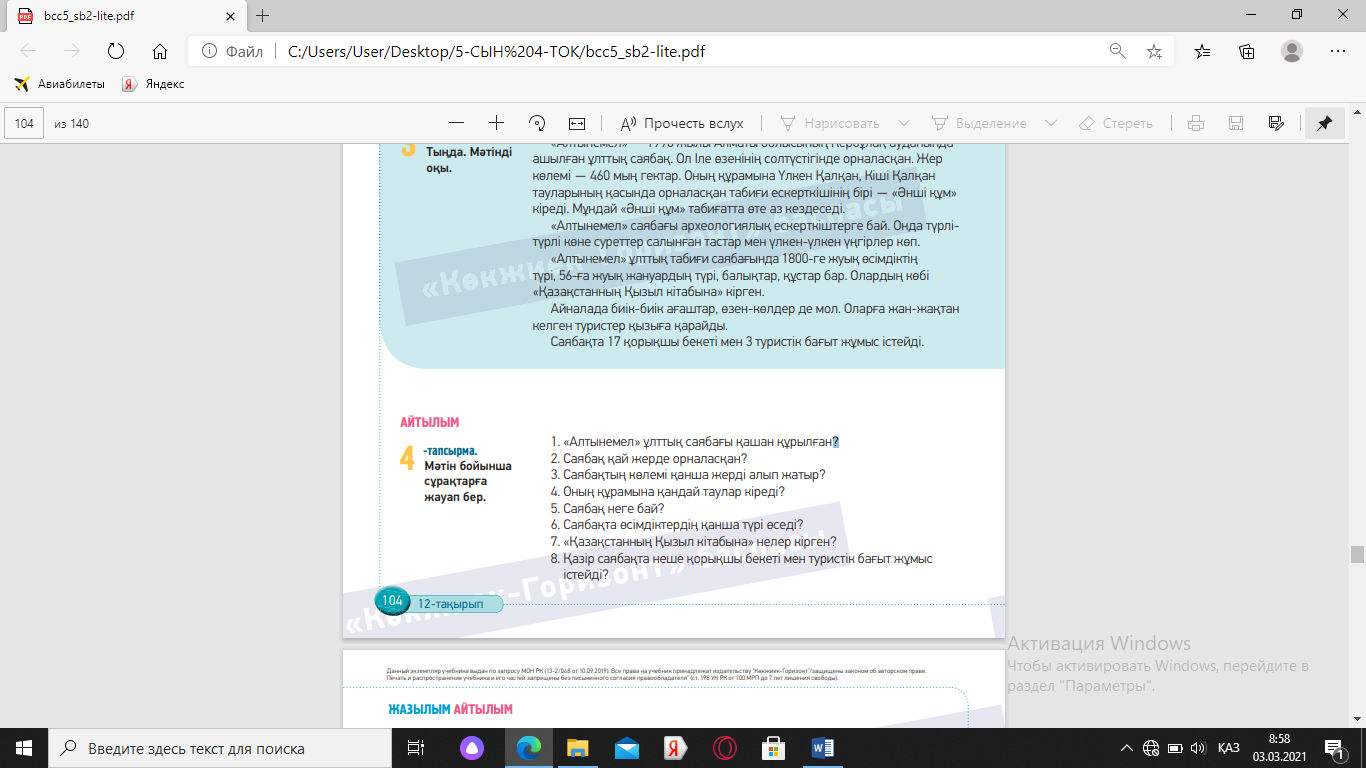 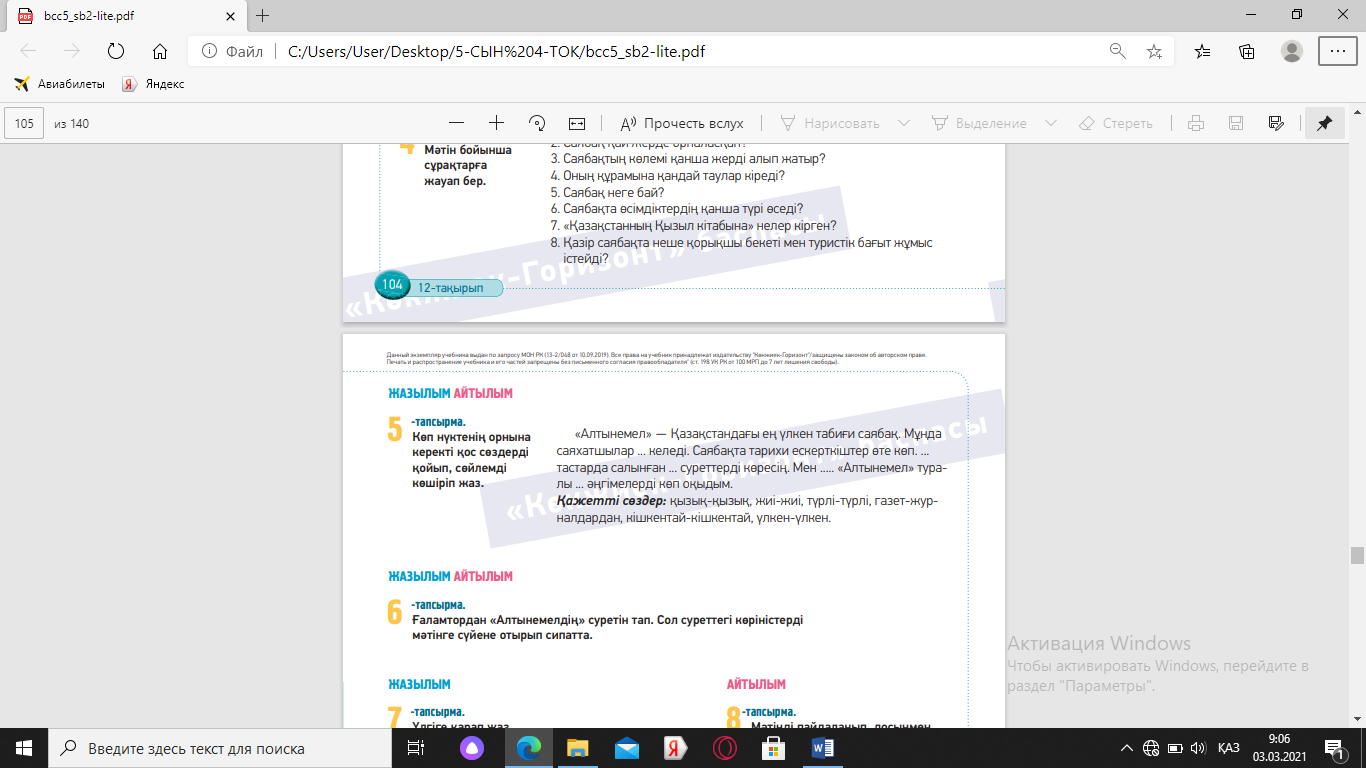 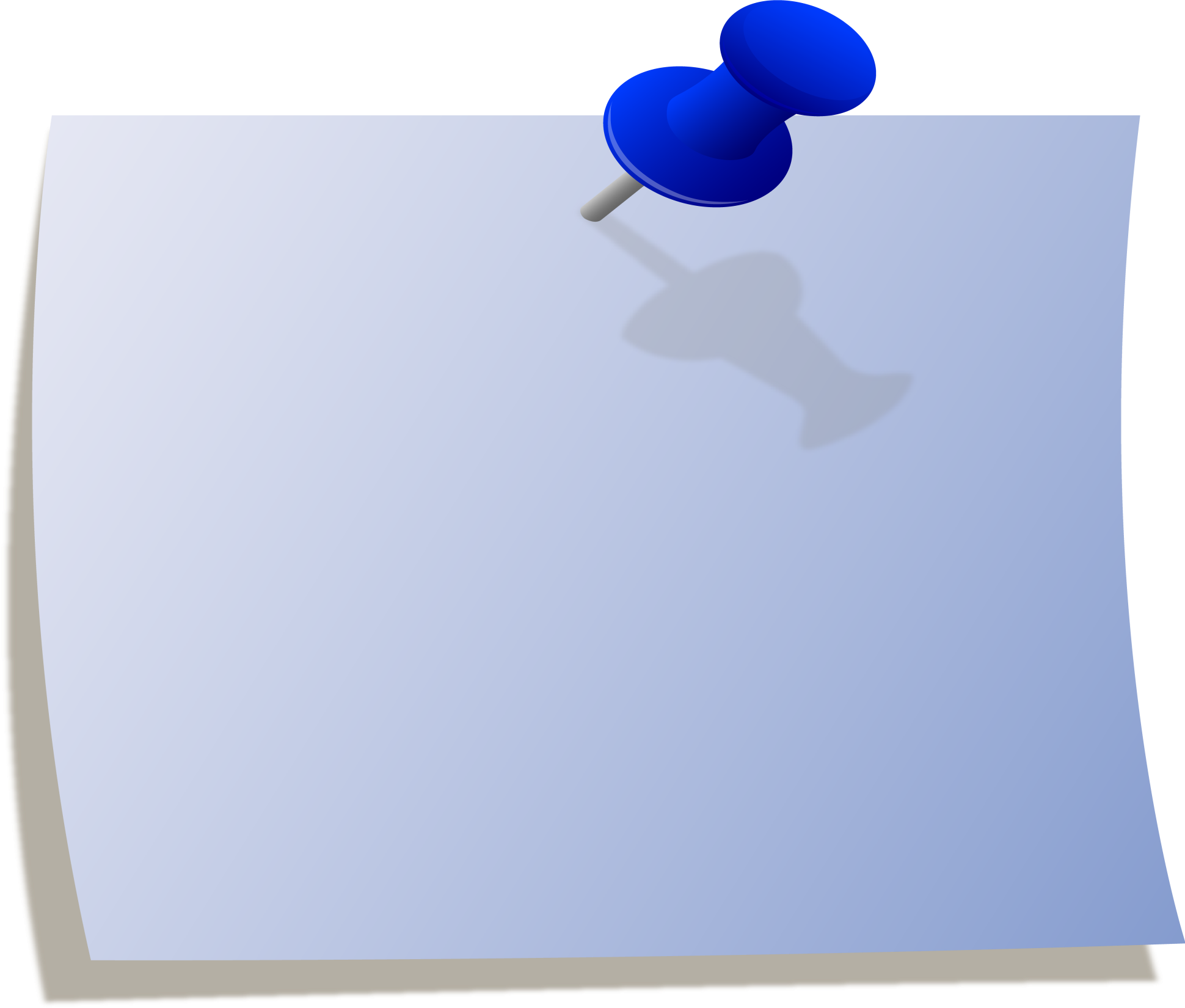 Сау болыңыздар!